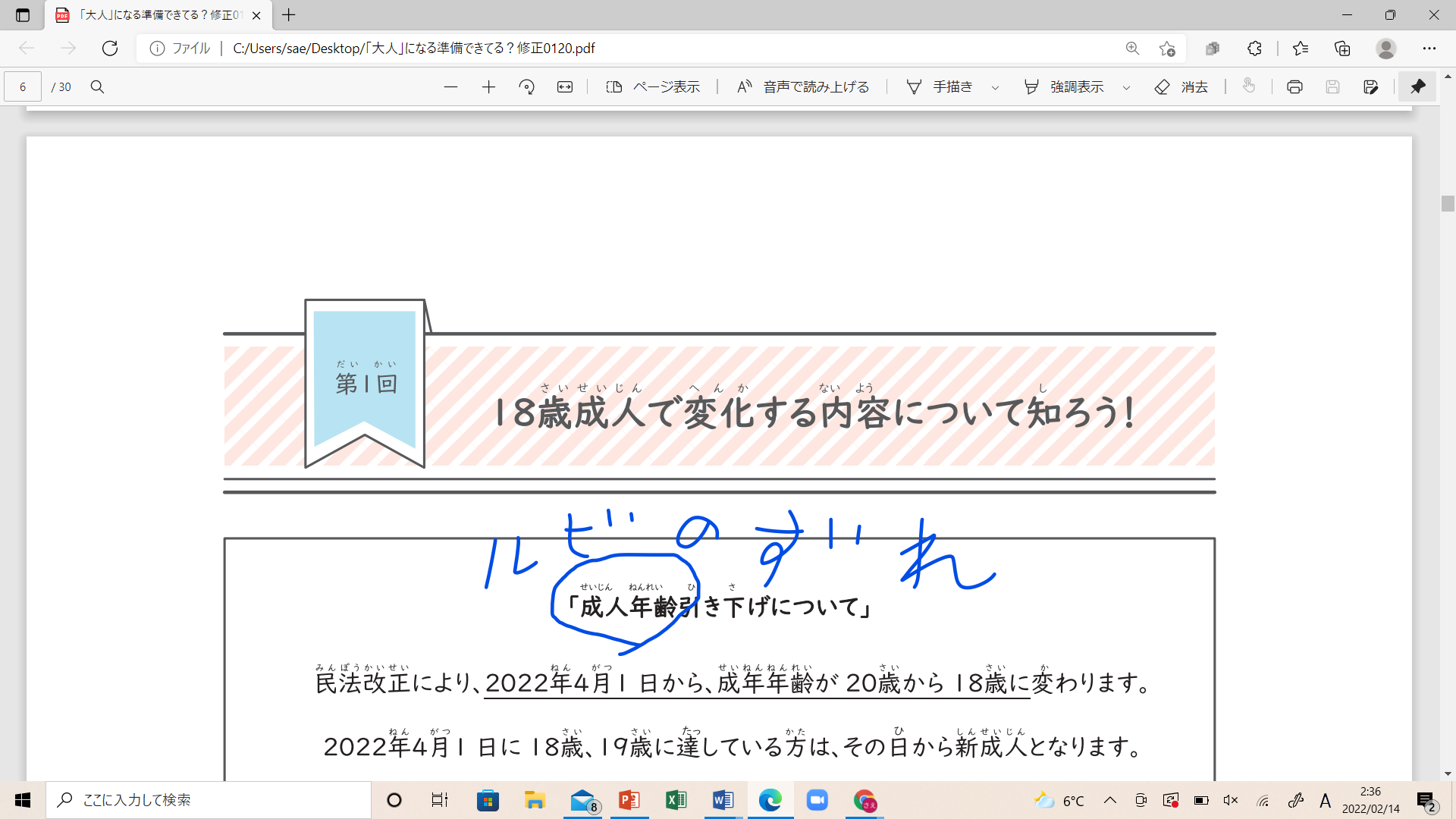 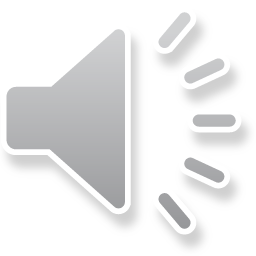 「成人年齢引き下げについて」
民法改正により、
　2022年4月1日から、成年年齢が20歳から18歳に　変わります。

　2022年4月1日に18歳、19歳に達している方は、
　その日から　新成人　となります。
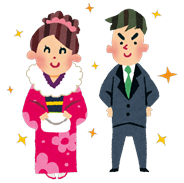 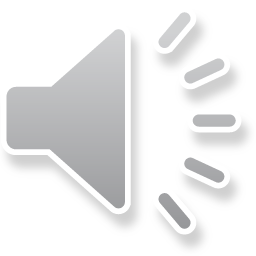 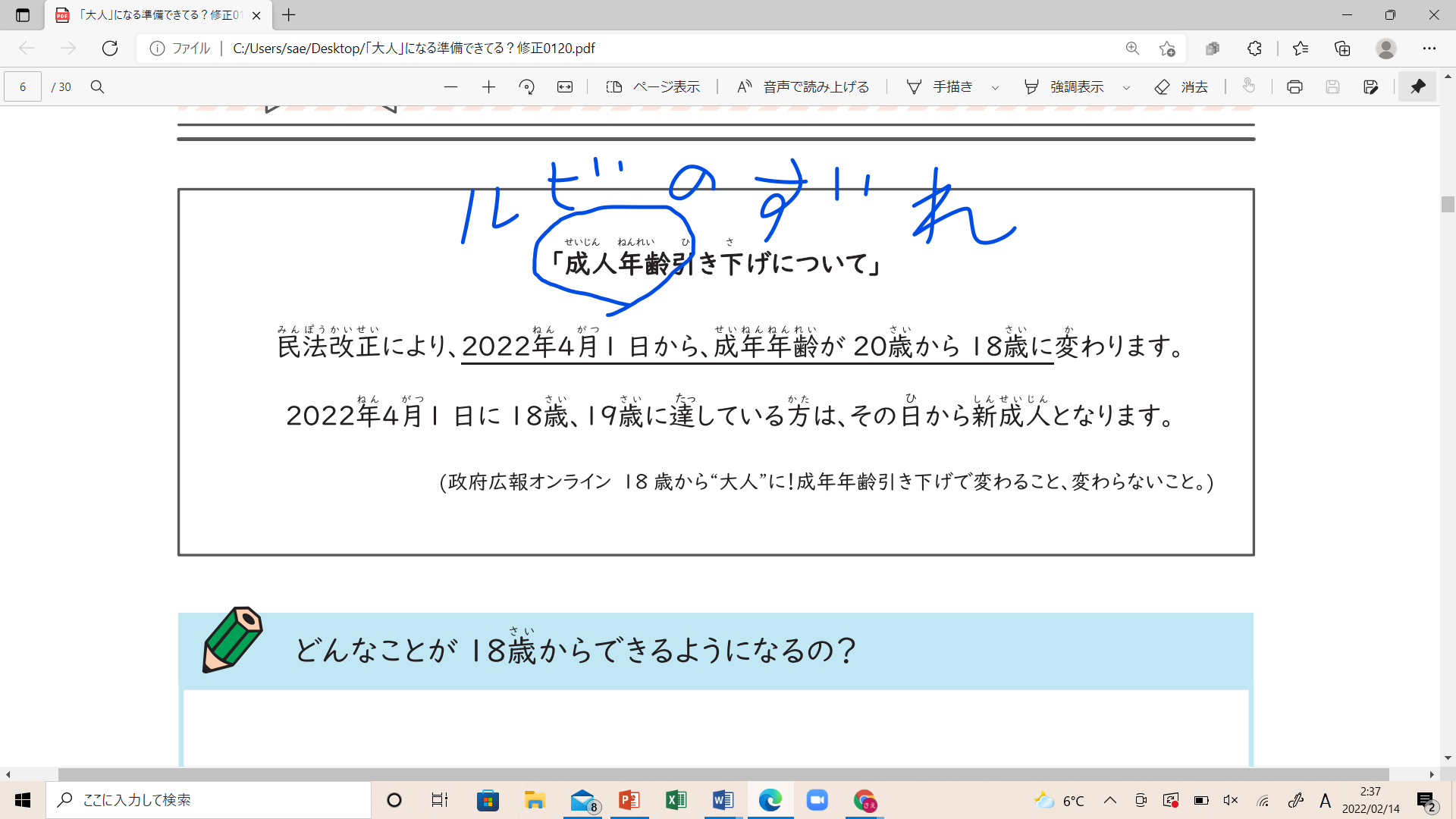 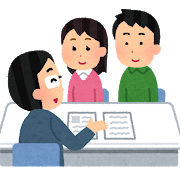 契約
〇親の同意が無くても（①　　　　　　）ができる

〇男女ともに（②　　　　　　）することができる

〇（③　　　　　　　　　　　　　　　）の取得はこれまでと同じく、
「１８歳以上」で取得可能　　　など
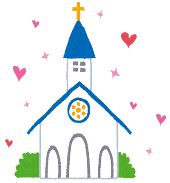 結婚
普通運転免許
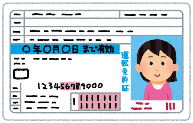 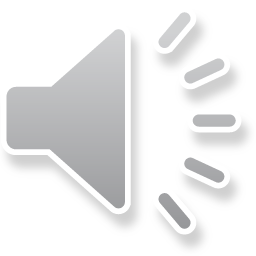 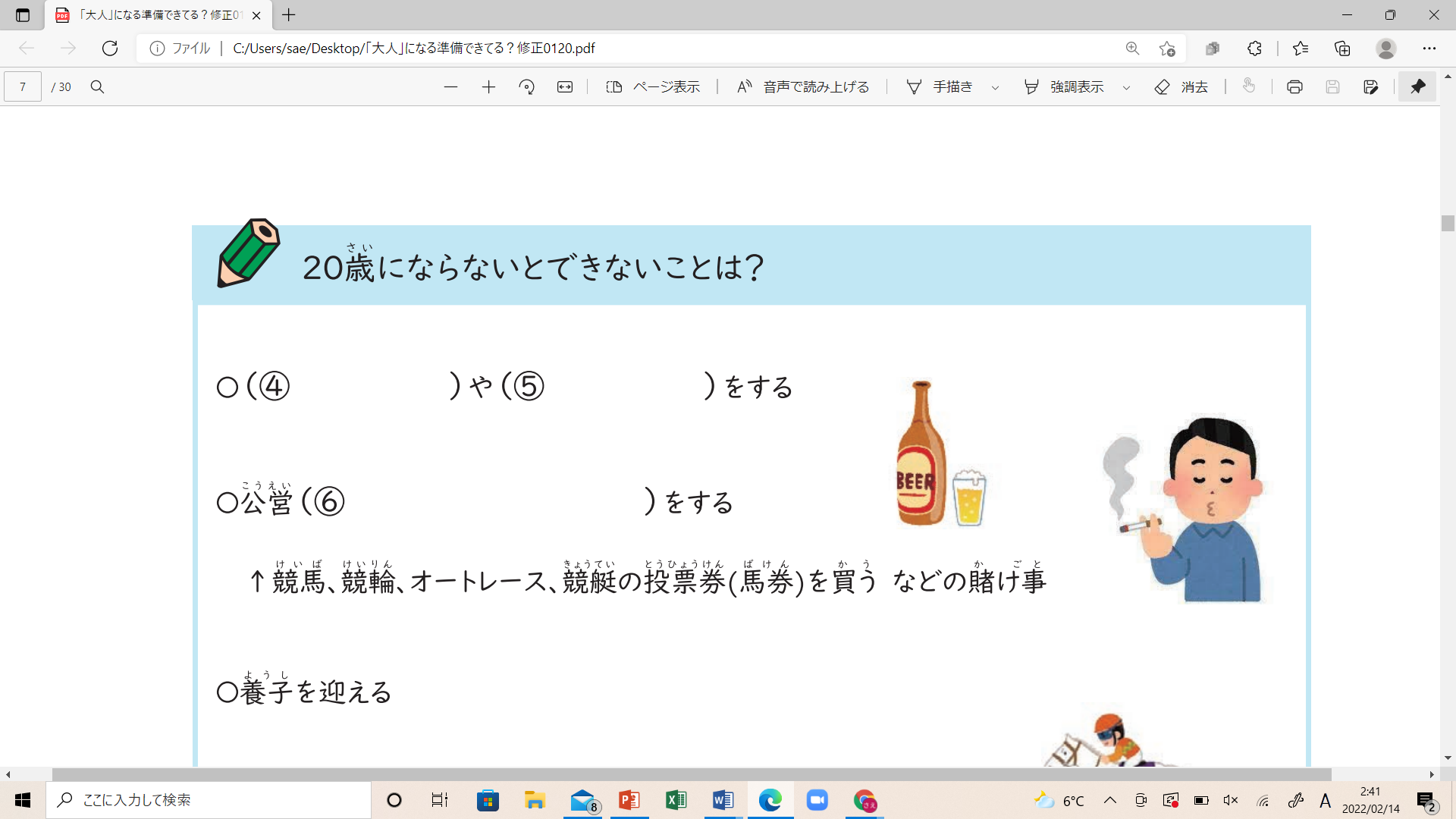 喫煙
飲酒
〇（④　　　　　　）や（⑤　　　　　　）をする
 
〇公営（⑥　　　　　　　　　　　　）をする

〇養子を迎える　　　　など
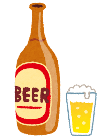 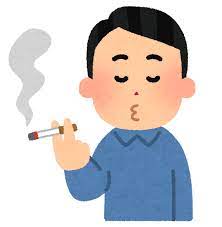 ギャンブル
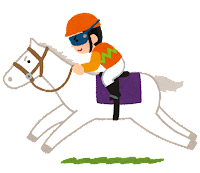 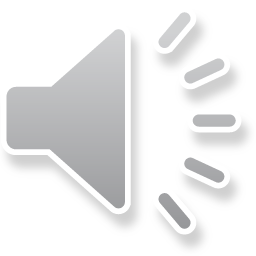 ２０２０年　消費者庁に寄せられた相談
消費者庁に寄せられた相談の年齢層別区分
１８歳・１９歳の消費生活相談ランキング
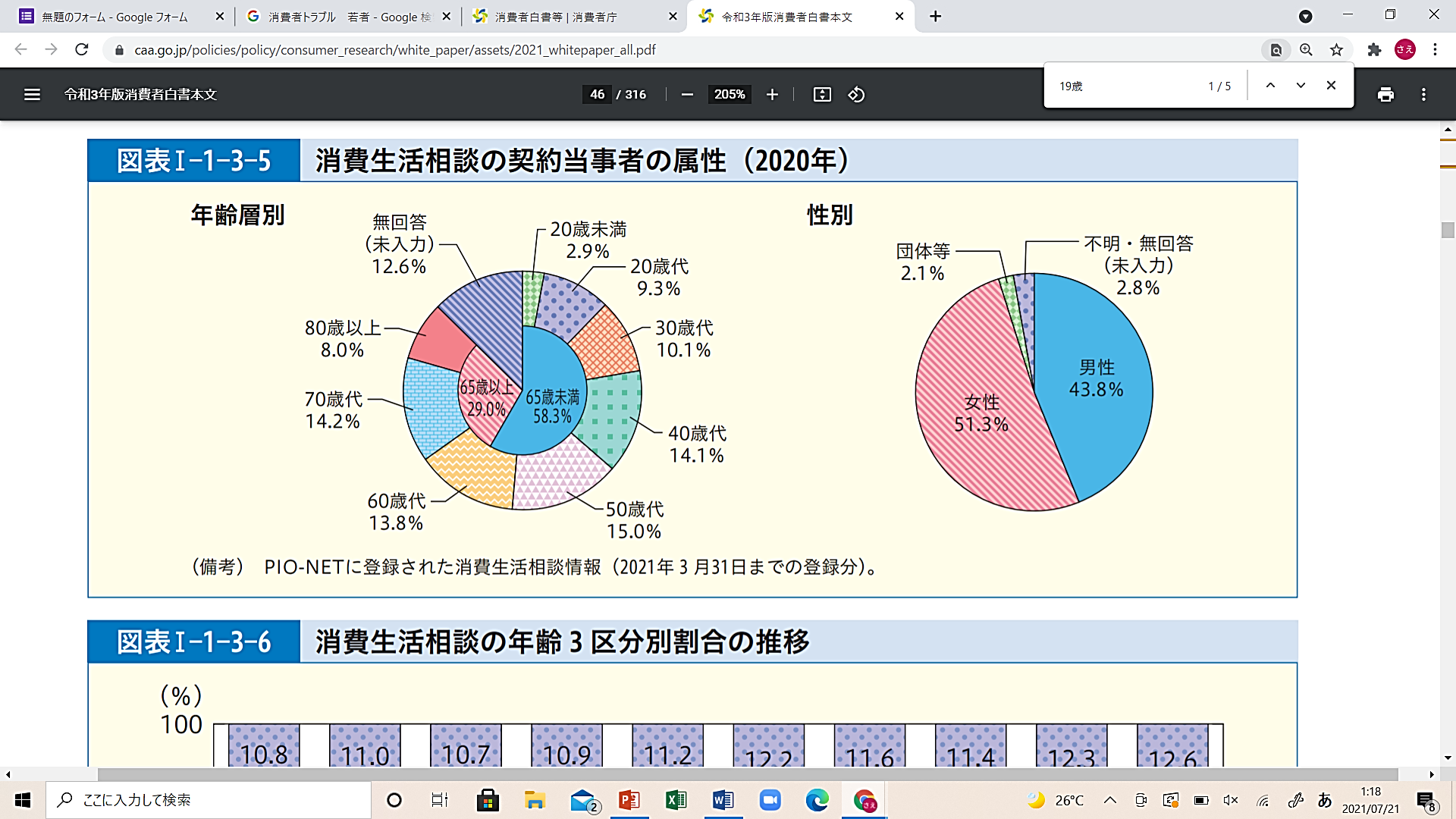 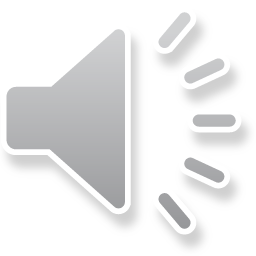 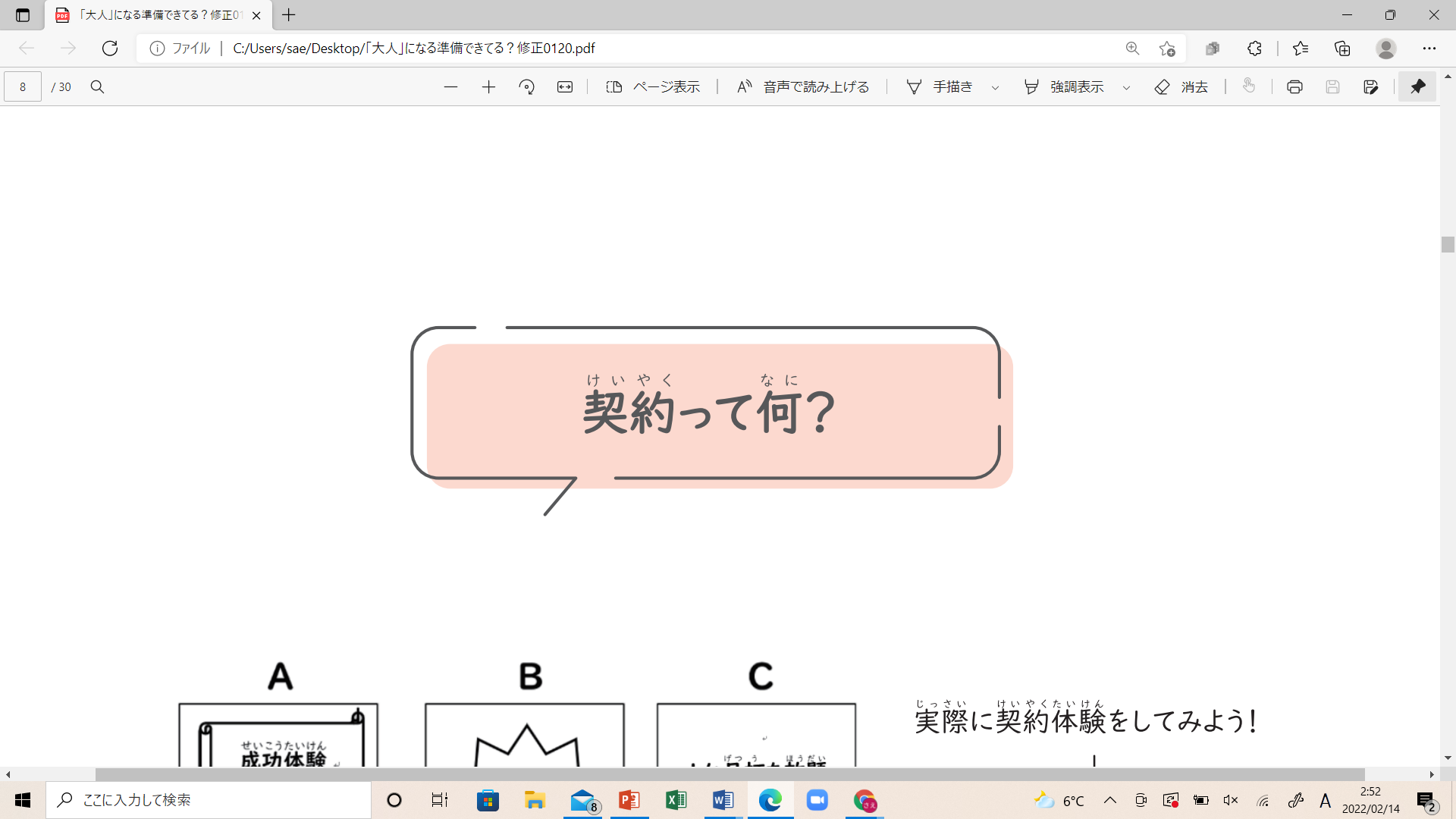 ３つの中で１番信用できる広告はどれ？
実際に契約体験をしてみよう！
　　　　　　　　　↓
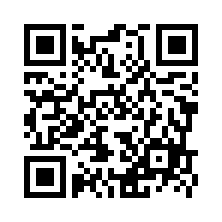 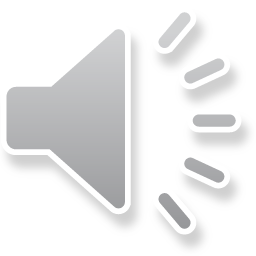 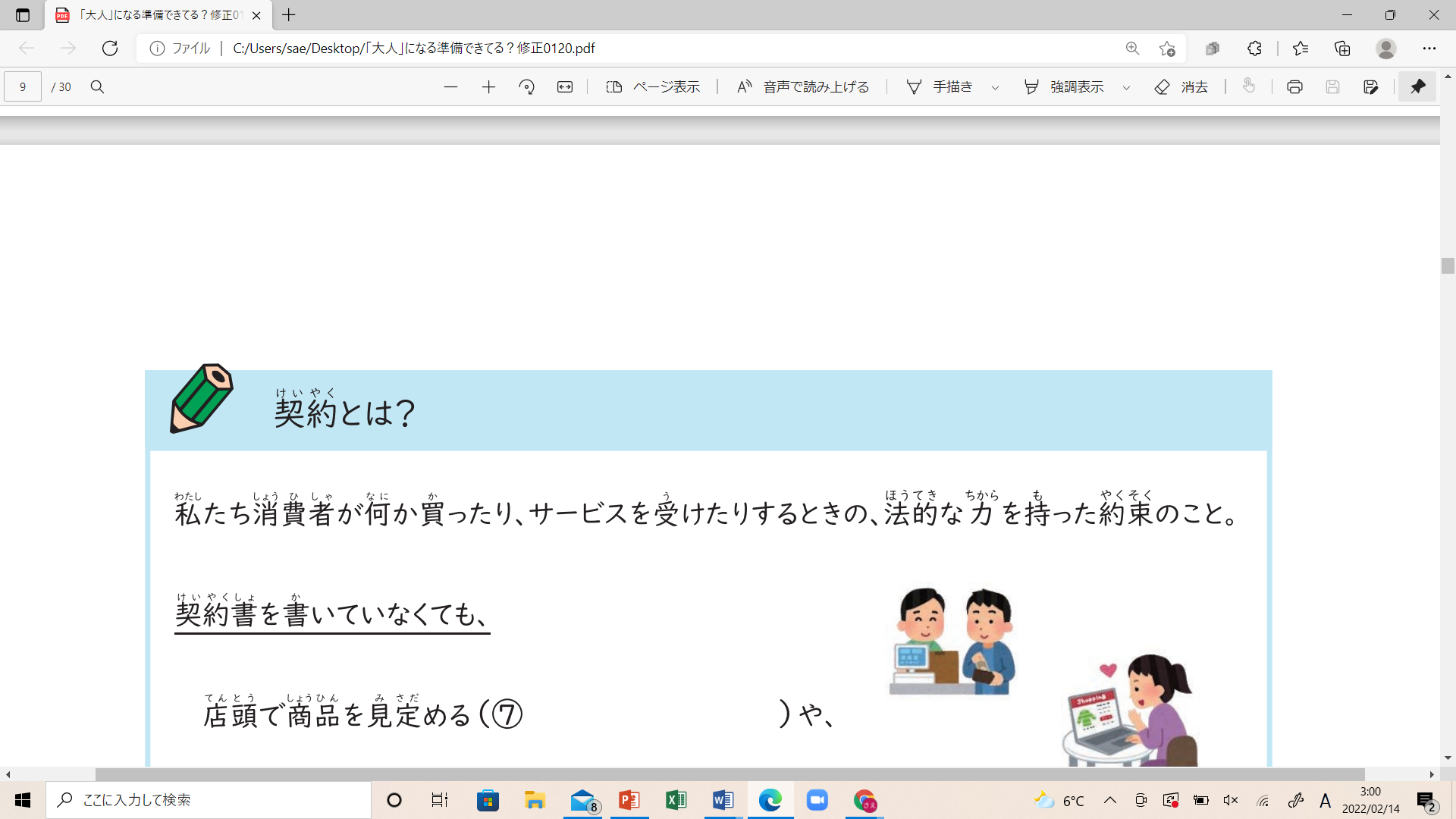 私たち消費者が何か買ったり、サービスを受けたりするときの、
法的な力を持った約束のこと。

　契約書を書いていなくても、
店頭で商品を見定める（⑦　　　　　　　　　　　）や、
インターネットショッピングのような（⑧　　　　　　　　　　　　　）のほか、
音楽配信やスマホアプリにお金を払ったりすることも契約に入る！
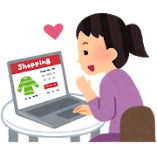 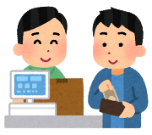 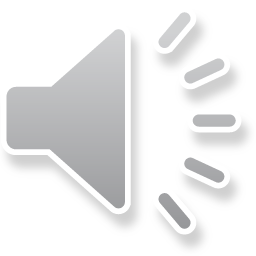 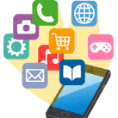 店舗販売
無店舗販売
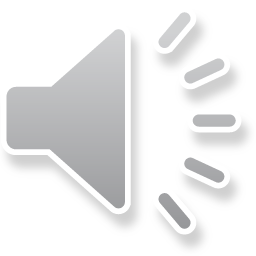 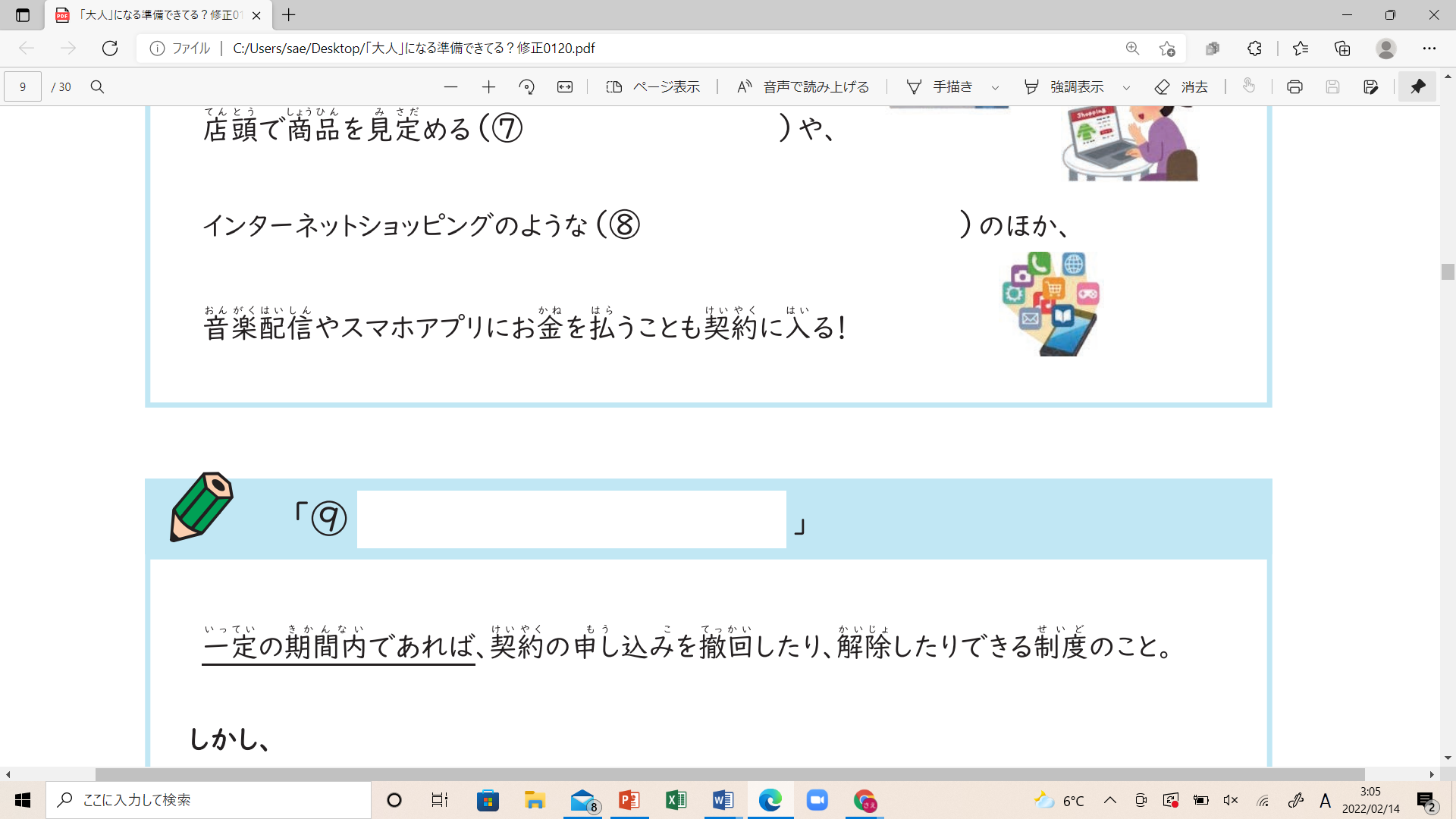 クーリング・オフ
一定の期間内であれば、契約の申し込みを撤回したり、解除したり
　　できる制度のこと。　

しかし、
　・自分の意思で店舗に出向いて行った契約　（特定継続的役務提供を除く）
　・（⑩　　　　　　　　　　）で購入した商品
　・（⑪　　　　　　　　　　　　　　）の現金取引
　・１度使用した健康食品や化粧品  など　　　　クーリング・オフできない場合もある！
通信販売
３０００円未満
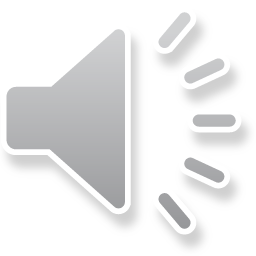 授業のまとめと感想
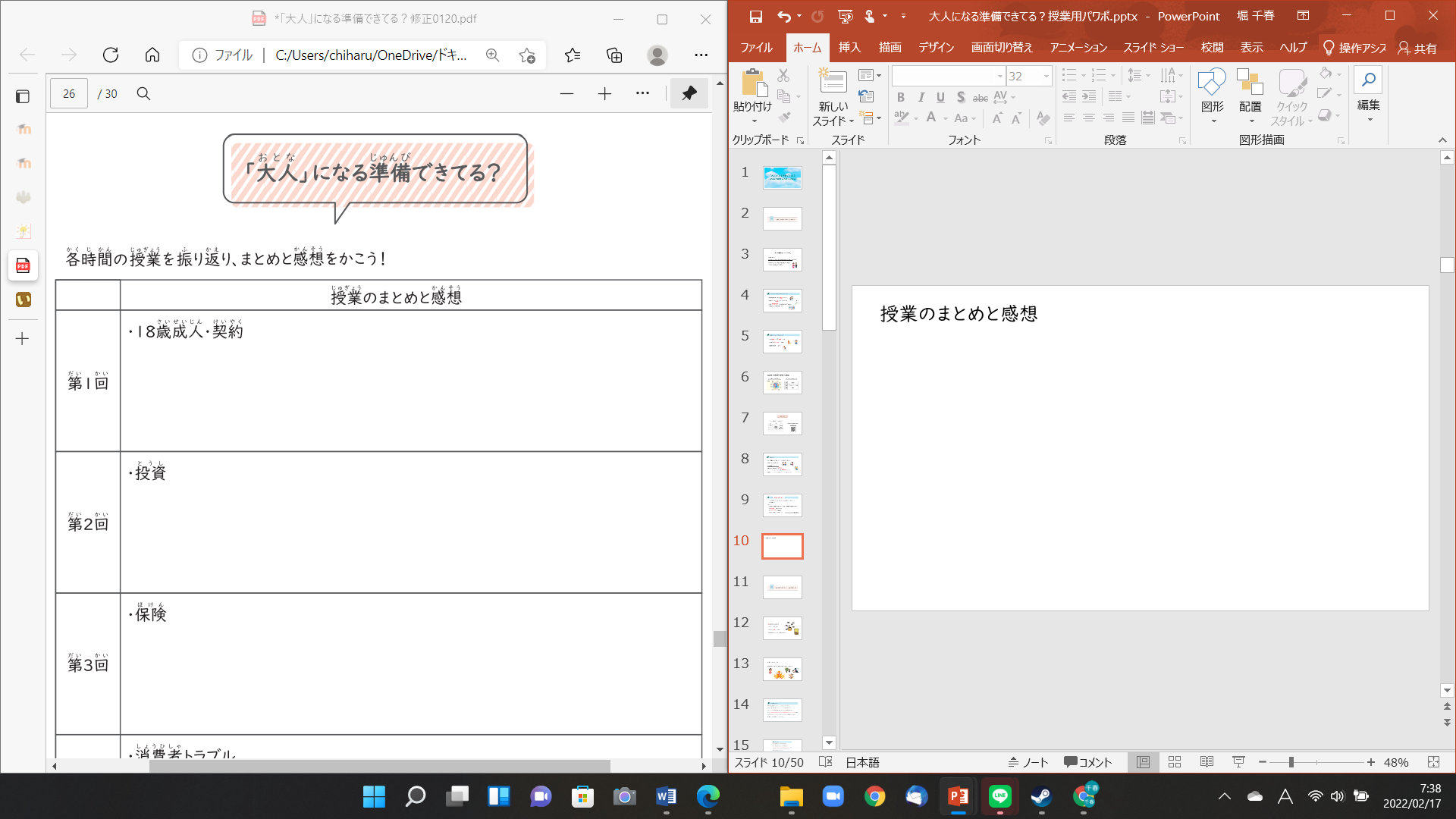 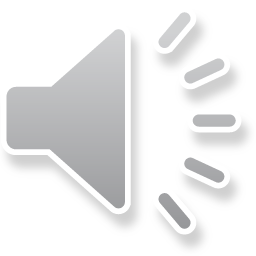